KIỂM TRA BÀI CŨ
Câu 1: Em hãy cho biết máy tính để bàn có mấy bộ phận cơ bản ?
a. 3		b. 4		c. 5		d. 6
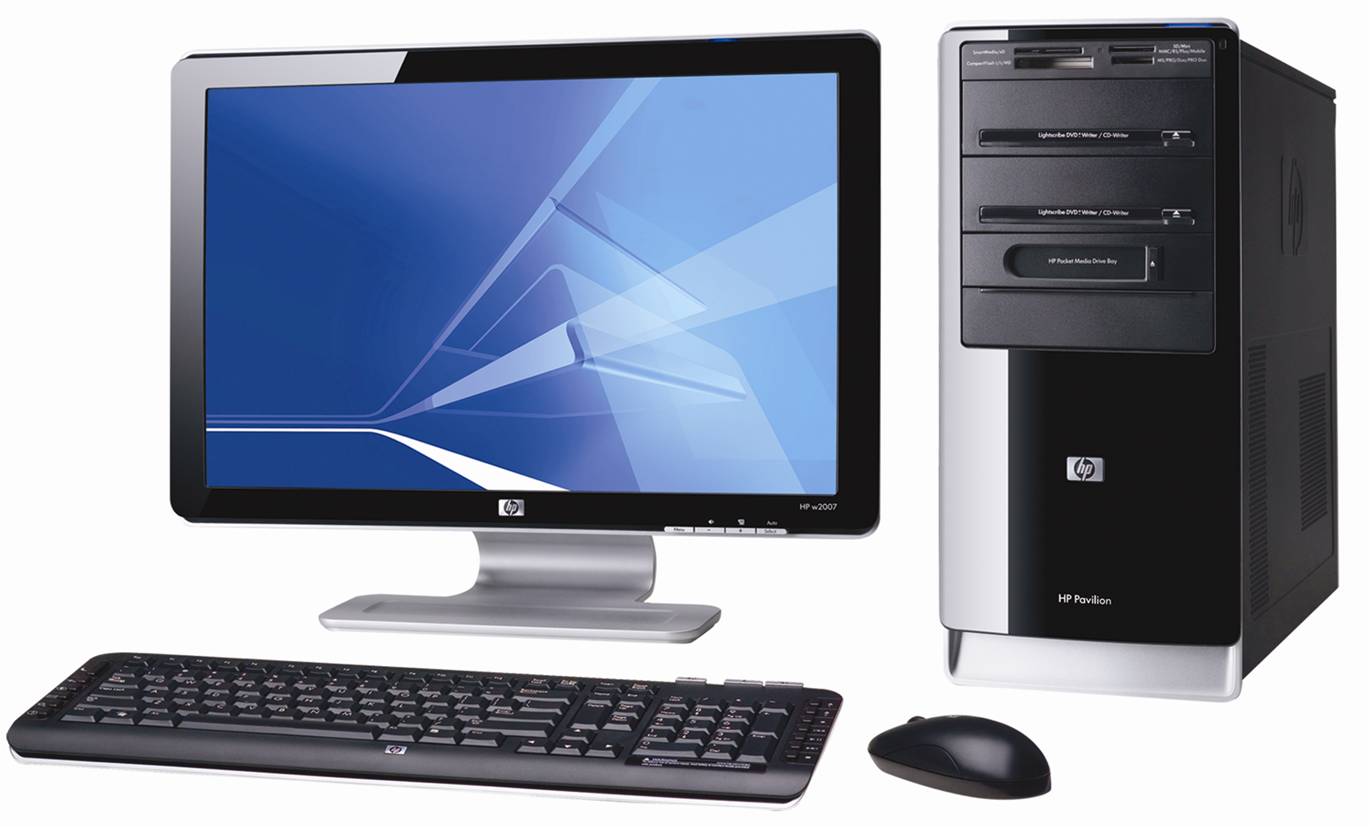 KIỂM TRA BÀI CŨ
Câu 2: Hãy chọn câu trả lời đúng trong các câu bên dưới:
a. Máy tính giúp em liên lạc với bạn bè, gửi thư, trồng cây.
b. Máy tính giúp em gửi thư, xem phim, chăm sóc cây cảnh.
c. Máy tính giúp em học tập, giải trí, liên lạc với bạn bè.
d. Máy tính giúp em xem phim, nghe nhạc, chăm sóc thú cưng
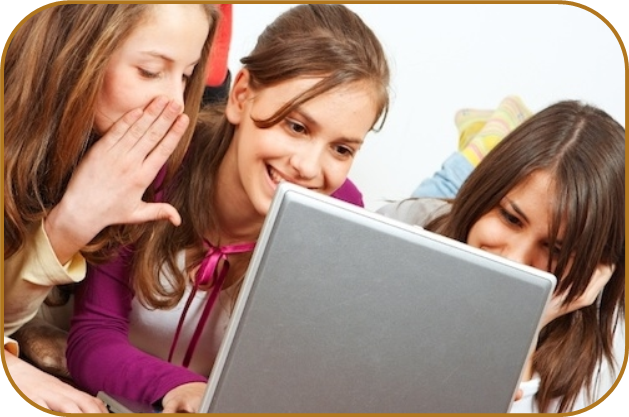 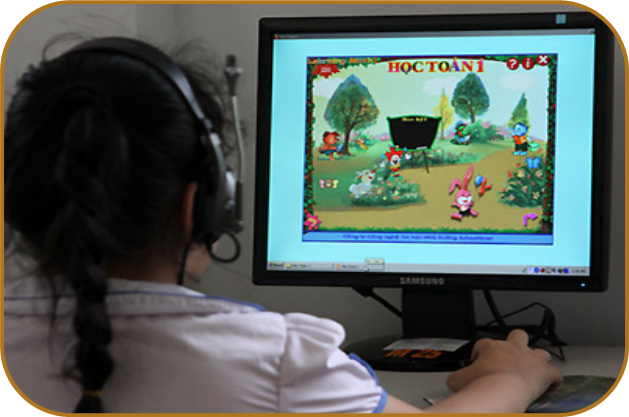 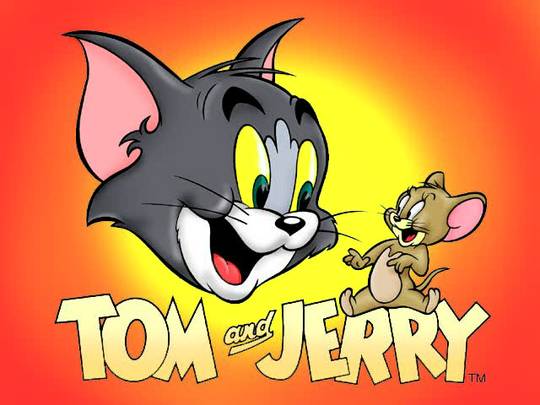 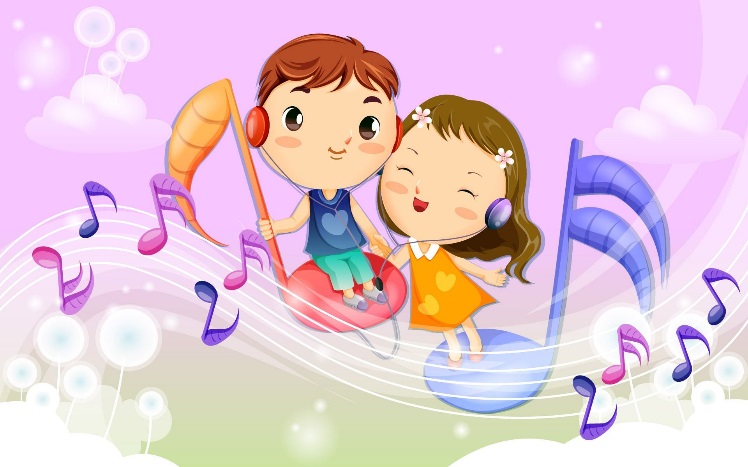 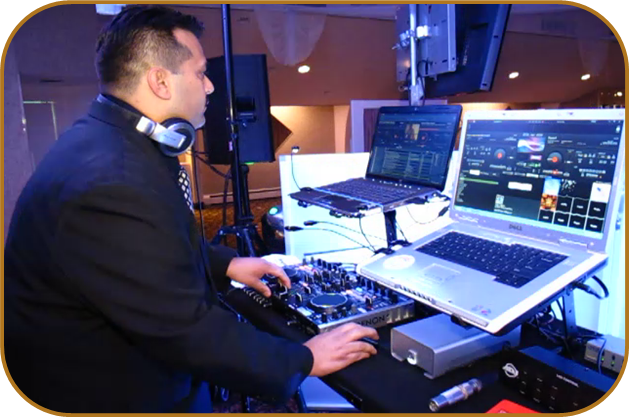 KIỂM TRA BÀI CŨ
Câu 3: Nối nội dung các thẻ 1,2,3,4 vào 3 chiếc hộp để 
được câu đúng:
1. Màn hình
3. Bàn phím
2. Thân máy
4. Chuột
Đưa tín hiệu vào
Đưa tín hiệu ra
Xử lí tín hiệu
Tin học
Bài 2: 
Bắt đầu làm việc với máy tính
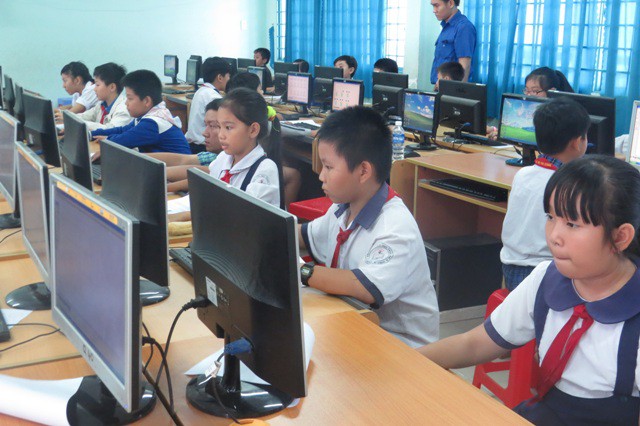 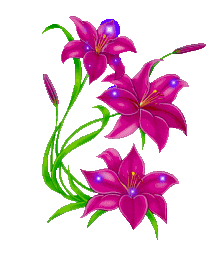 Bài 2: Bắt đầu làm việc với máy tính
A. HOẠT ĐỘNG CƠ BẢN
1. Tư thế ngồi khi làm việc với máy tính
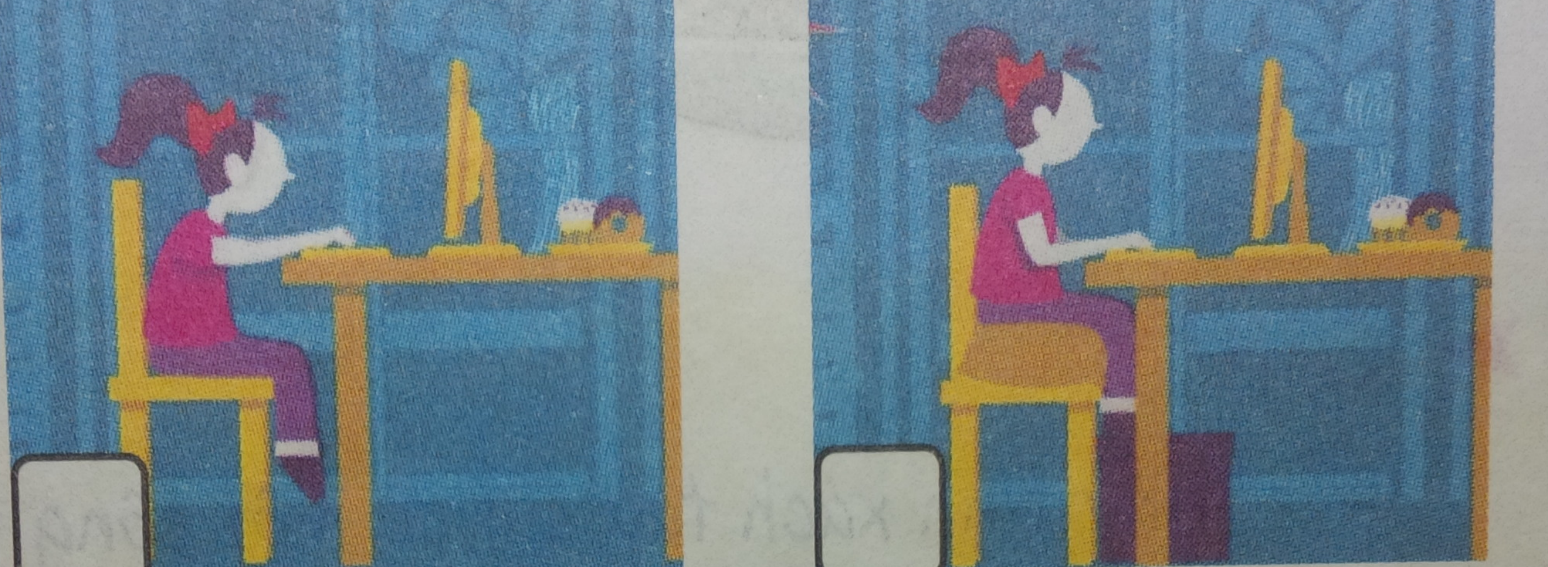 Khi ngồi làm việc với máy tính, lưng thẳng, vai thả lỏng, mắt hướng ngang tầm nhìn máy tính, khoảng cách từ mắt đến màn hình từ 50cm đến 80cm, tay ngang tầm bàn phím, chuột đặt bên tay phải. Tư thế ngồi đúng sẽ giúp em giữ gìn sức khỏe và học tập hiệu quả hơn.
Chú ý:

 Nên đặt máy tính ở vị trí thích hợp để ánh sáng không chiếu thẳng vào màn hình hoặc chiếu thẳng vào mắt

 Nên đứng dậy và đi lại sau khi đã sử dụng máy tính trong khoảng thời gian 30 phút
X
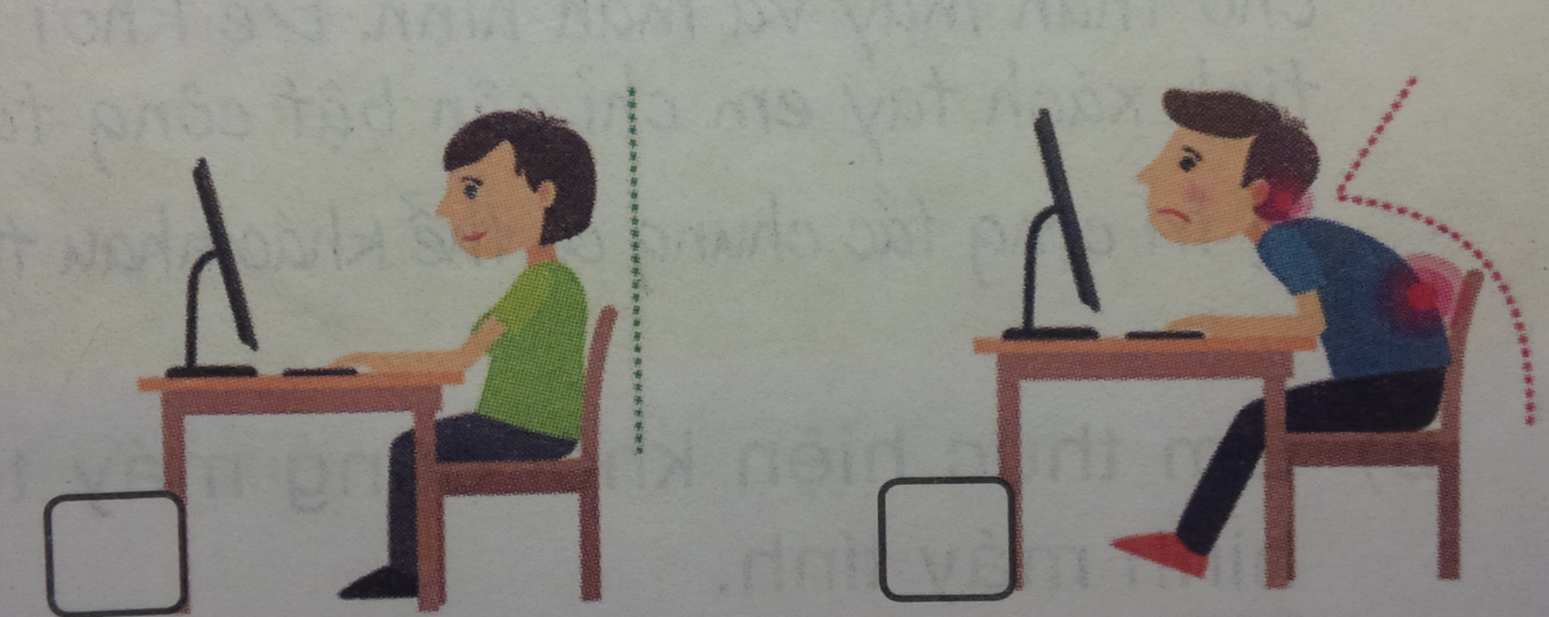 X
Công tắc trên thân máy là nút lớn nhất trên thân máy thường có kí hiệu
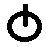 Công tắc trên
 màn hình
Bài 2: Bắt đầu làm việc với máy tính
2. Khởi động máy tính
Để làm việc với máy tính, em cần khởi động máy tính bằng hai 
thao tác dưới đây:
Bật công tắc trên thân máy.
Bật công tắc trên màn hình.
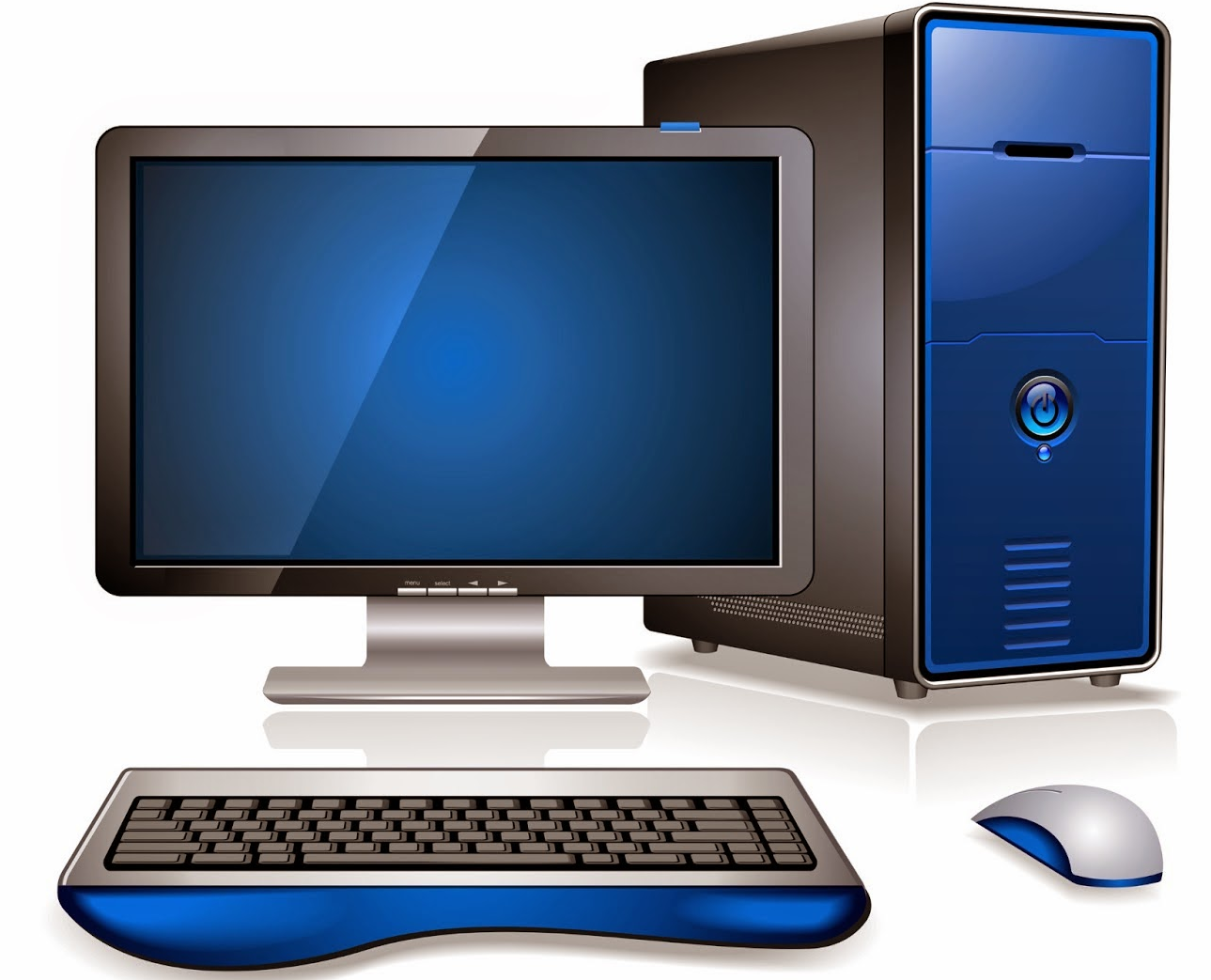 Bài 2: Bắt đầu làm việc với máy tính
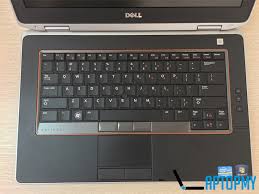 Chú ý: Để khởi động máy tính xách tay em chỉ cần bật công tắc chung.
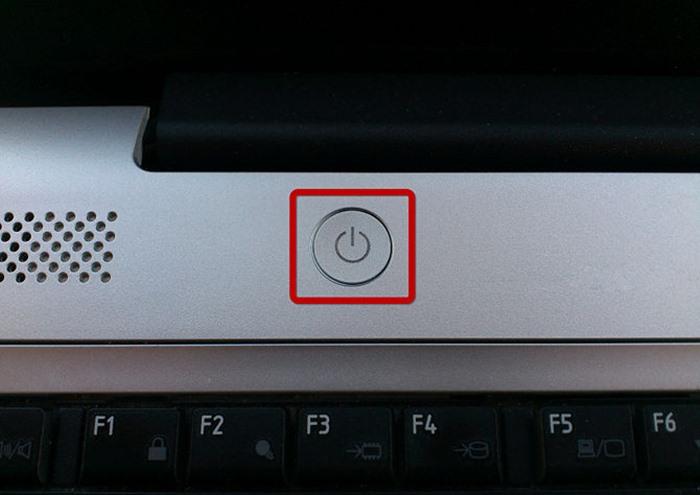 Bài 2: Bắt đầu làm việc với máy tính
b. Quan sát nhận xét sau khi máy tính khởi động xong
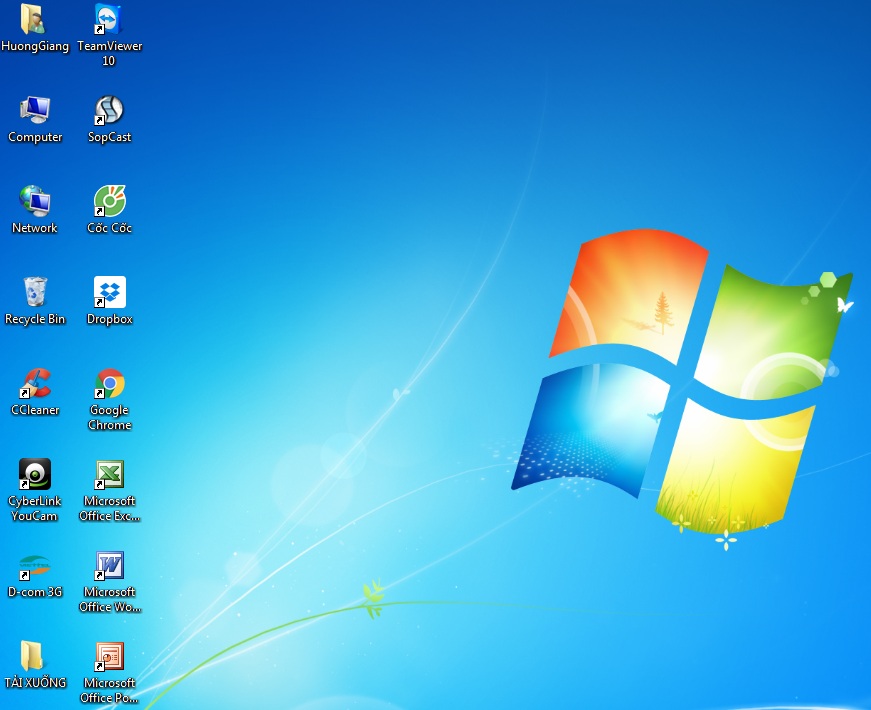 Các biểu tượng
Màn hình nền
Bài 2: Bắt đầu làm việc với máy tính
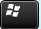 Bước 1: Nhấn phím           rồi 
quan sát trên màn hình, 
em sẽ thấy xuất hiện như 
hình bên.
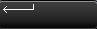 Bước 3: Nhấn phím                         để tắt máy
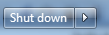 Bước 2: Nhấn phím             , quan sát sự thay đổi của nút                    em sẽ thấy nút Shut down sáng lên
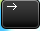 3. Tắt máy tính
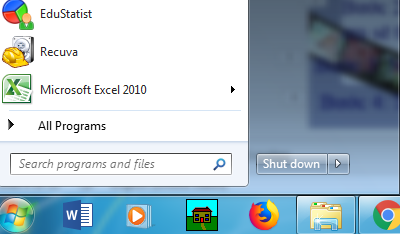 Bước 4: Tắt công tắc màn hình
Mắt hướng ngang tầm màn hình
Học tập hiệu quả
Ngồi tùy ý
Không bị cận thị
1. Đúng ghi Đ, sai ghi S vào         . So sánh kết quả với bạn
Lưng thẳng, vai thả lỏng
Không bị đau tai
Mắt hướng không quá 35cm
Không bị vẹo cột sống
Bài 2: Bắt đầu làm việc với máy tính
B. HOẠT ĐỘNG THỰC HÀNH
a) Khi ngồi học với máy tính
S
S
Đ
Đ
b) Ngồi đúng tư thế khi làm việc  với máy tính, giúp em
S
Đ
Đ
S
Bài 2: Bắt đầu làm việc với máy tính
2. Trao đổi với bạn và điền vào chỗ chấm (…) cho đúng
Để bắt đầu sử dụng máy tính, em khởi động máy tính bằng hai thao tác sau:
- Bật công tắc …..………………………………
Trên thân máy
- Bật tiếp công tắc ………………………………
Trên màn hình
Bài 2: Bắt đầu làm việc với máy tính
C. HOẠT ĐỘNG ỨNG DỤNG
- Kiểm tra tư thế ngồi của bạn kế bên, nếu bạn ngồi sai hãy chỉnh tư thế giúp bạn.
- Em hãy di chuyển chuột lên các biểu tượng trên màn hình nền, quan sát và nhận xét sự thay đổi của các biểu tượng đó so với ban đầu.
Bài 2: Bắt đầu làm việc với máy tính
EM CẦN GHI NHỚ
- Ngồi đúng tư thế trước máy tính sẽ giúp em
học tập hiệu quả và giữ gìn sức khỏe
- Có hai thao tác khởi động máy tính: bật công tắc trên thân máy, bật công tắc trên màn hình
- Sau khi khởi động, trên màn hình máy tính sẽ có các biểu tượng
      - Nhớ tắt máy khi không sử dụng